R05_大阪府高等学校美術・工芸展
令和５年８月２日（水）～８月６日（日）
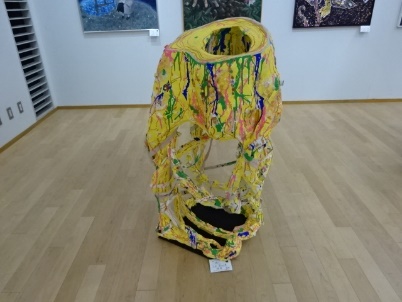 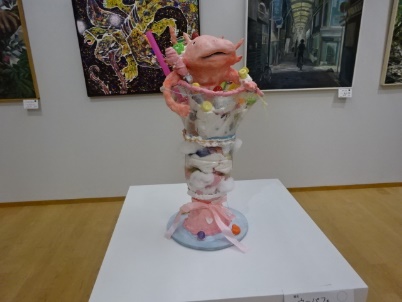 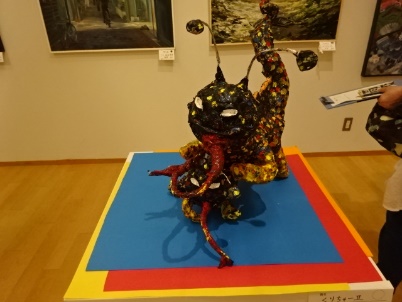 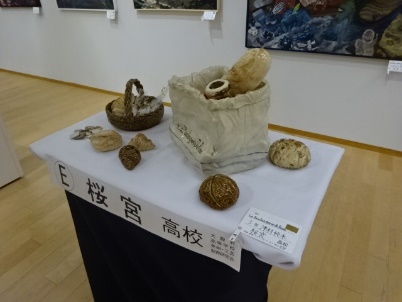 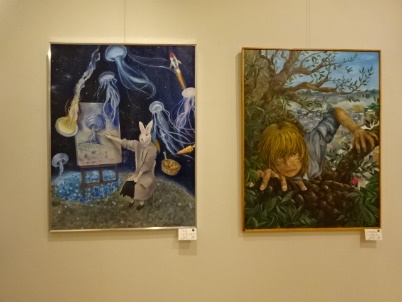 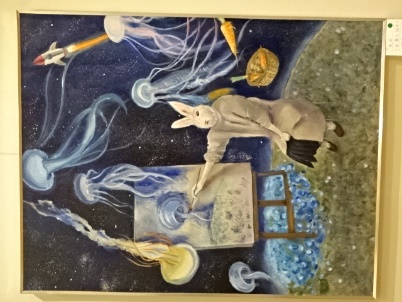 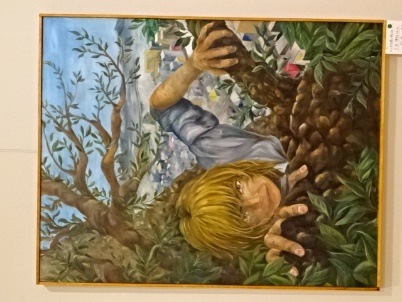 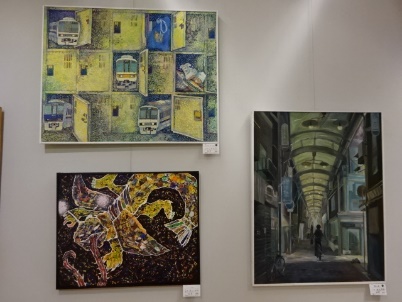 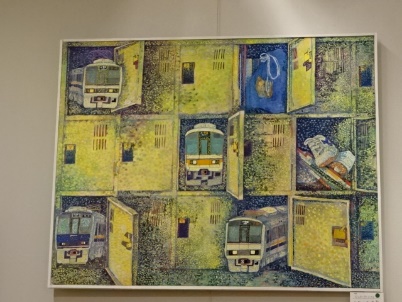 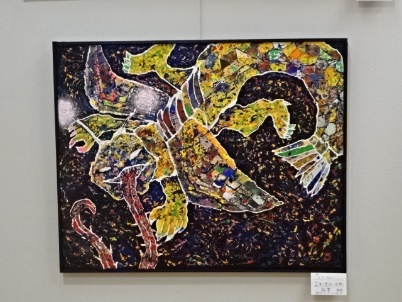 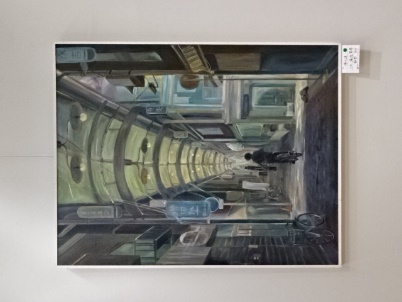 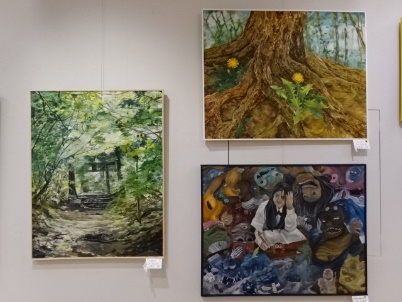 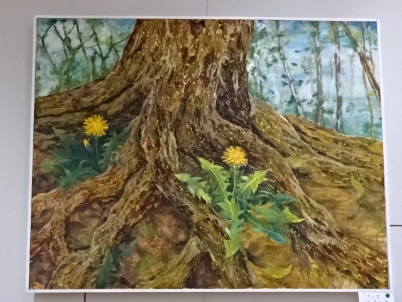 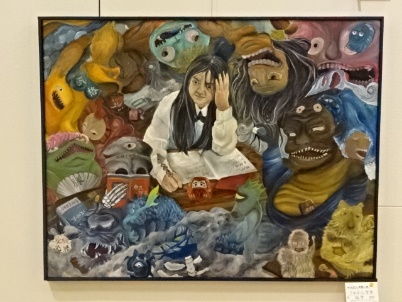 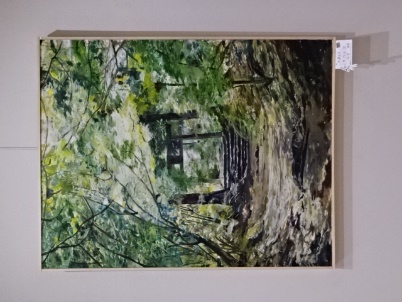 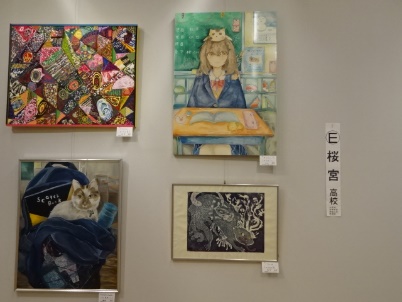 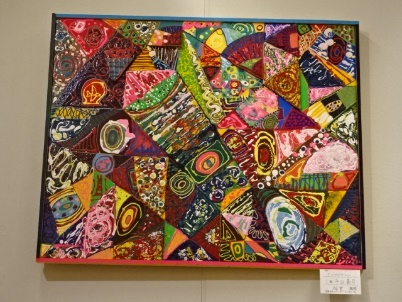 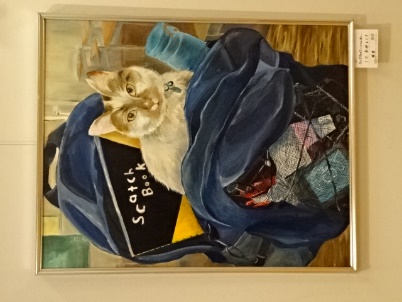 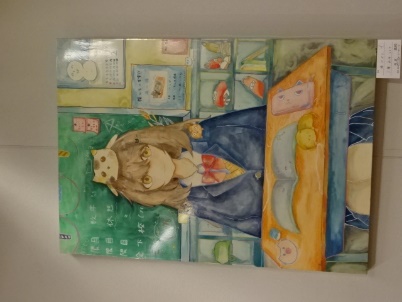 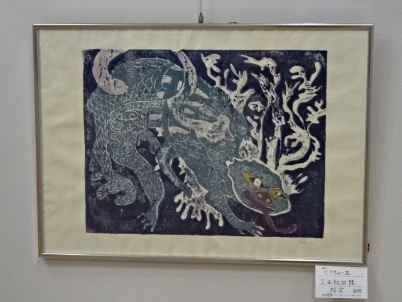